Music of the Week 7: Video Killed The Radio StarThe Buggles
Week beginning Monday 8th June
Video Killed the Radio Star – The Buggles
Use this link to listen to the music
https://www.youtube.com/watch?v=W8r-tXRLazs
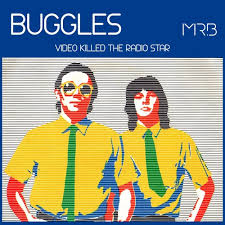 Video Killed the Radio Star– The Buggles
Listen to the music.
Do you like it? Why? Which parts do you most like/dislike?
What instruments can you hear?
What music genre do you think this music is?
How does the song make you feel?
What does it make you think of?
What does the title mean?
Can you identify the repeated chorus?
Using the Music
Write a poem or story or draw pictures linked to the song.
Find out about radio stars.
Write new lyrics for the music.
Learn to sing the song.
Have a go at playing part of the song on an instrument.
Write a letter as if to The Buggles to tell them what you think of the song.
Draw a series of pictures for a new video to go with the song.